Components of an Equitable Service Program
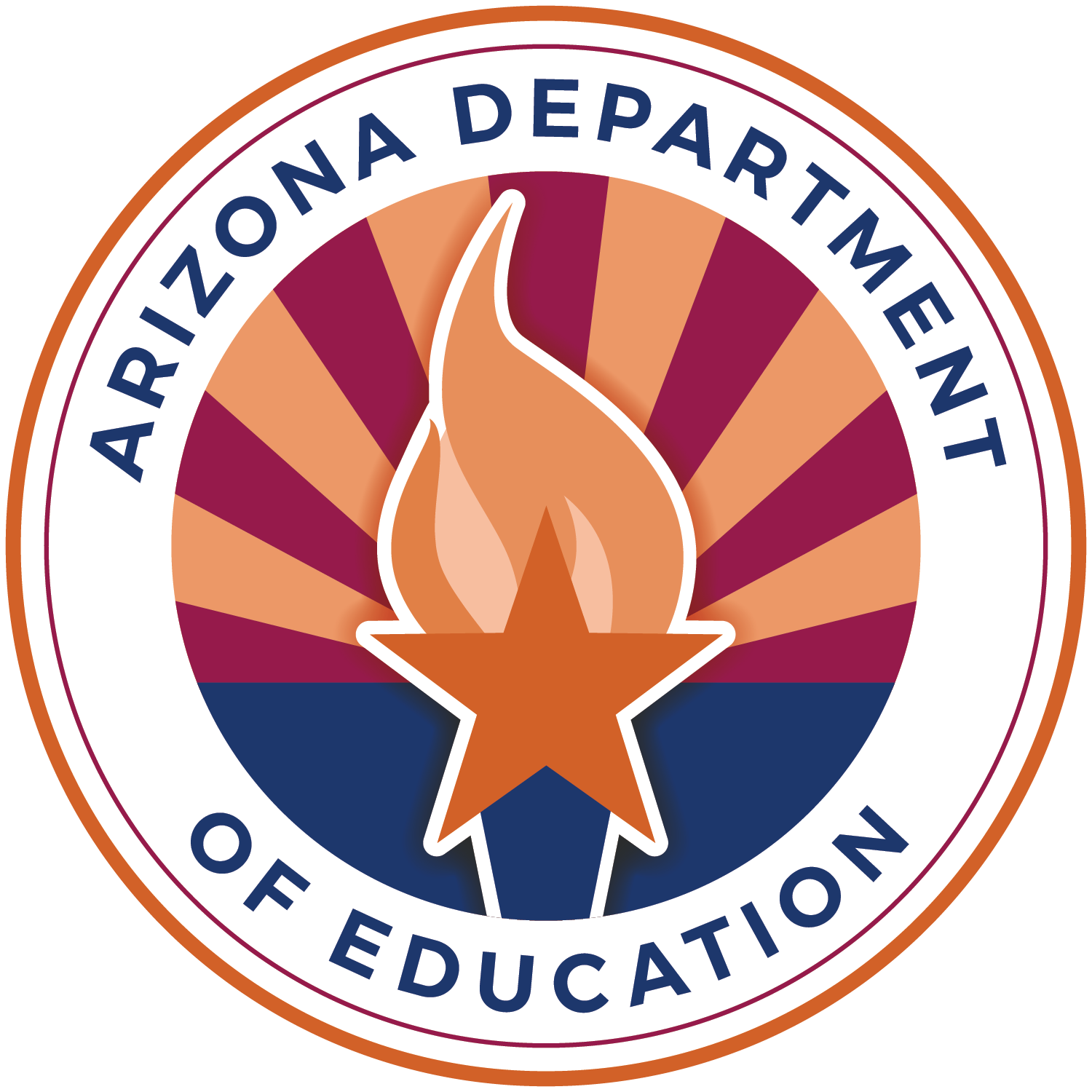 [Speaker Notes: Since 1965, the Elementary and Secondary Education Act has required LEAs and other eligible entities to provide equitable services to students, staff and families of students enrolled in nonprofit private schools​
Private school students just as the students in LEAs, generate federal education dollars that are allocated to States and LEAs]
Session Objectives
[Speaker Notes: In this session, we will discuss which programs require equitable services under ESEA.
We will go through the steps required of ongoing consultation.
Lastly, we will review the requirements of program evaluation and closing out a funding cycle.
We will end with time for questions.]
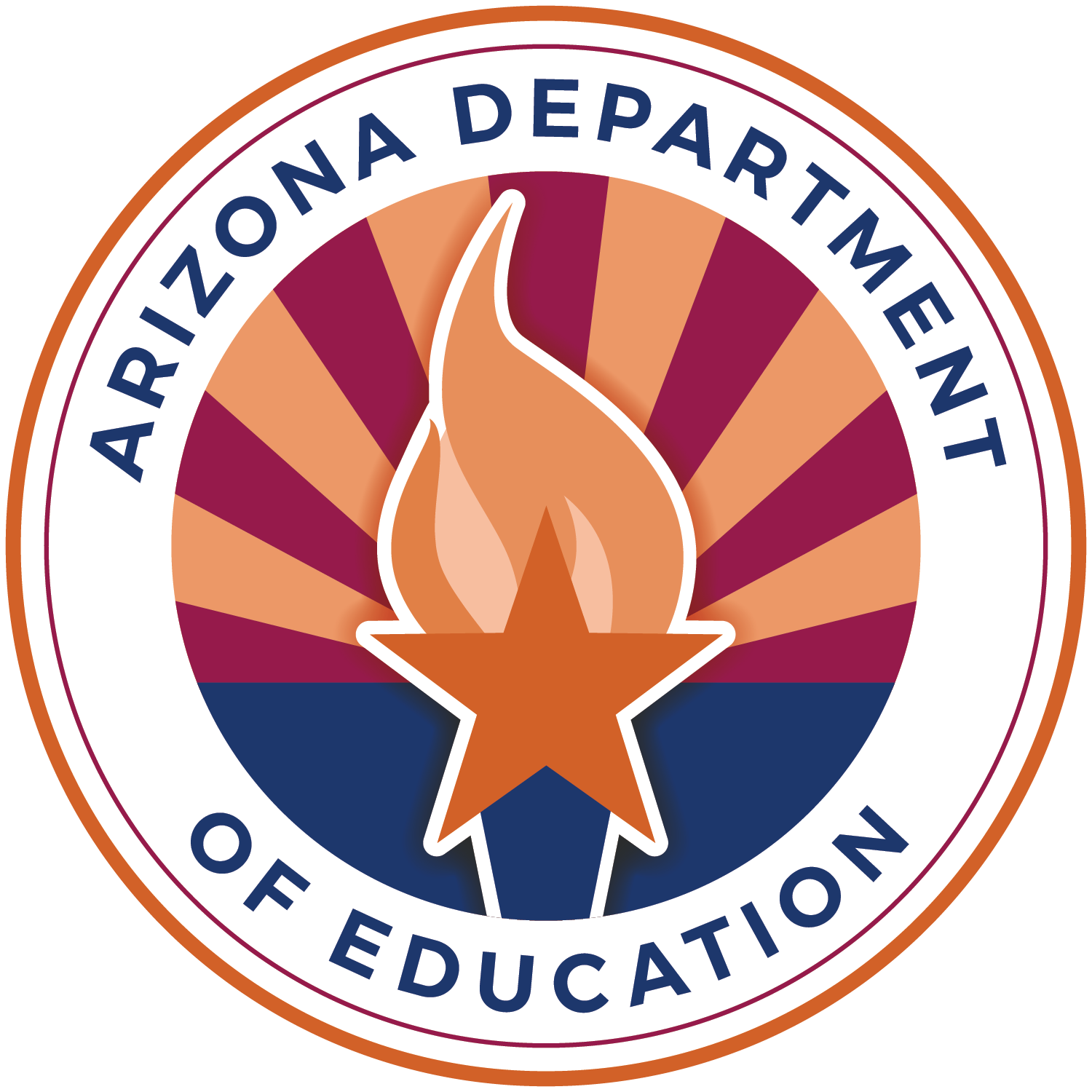 Programs
Title I, Part A equitable services governed under ESEA section 1117 and 8501
ESEA, Title VIII equitable services provisions cover the following programs:

Title I, Part C - Education of Migratory Children
Title II, Part A - Supporting Effective Instruction
Title III, Part A - English Language Acquisition, Language Enhancement, & Academic Achievement
Title IV, Part A - Student Support and Academic Enrichment
Title IV, Part B - 21st Century Community Learning Centers
Title IV, Part F - Project School Emergency Response to Violence (Project Serve)
[Speaker Notes: ESEA requires local educational agencies (LEAs) and other eligible entities to provide for the equitable participation of private school students, staff, and families of students enrolled in nonprofit private schools​.]
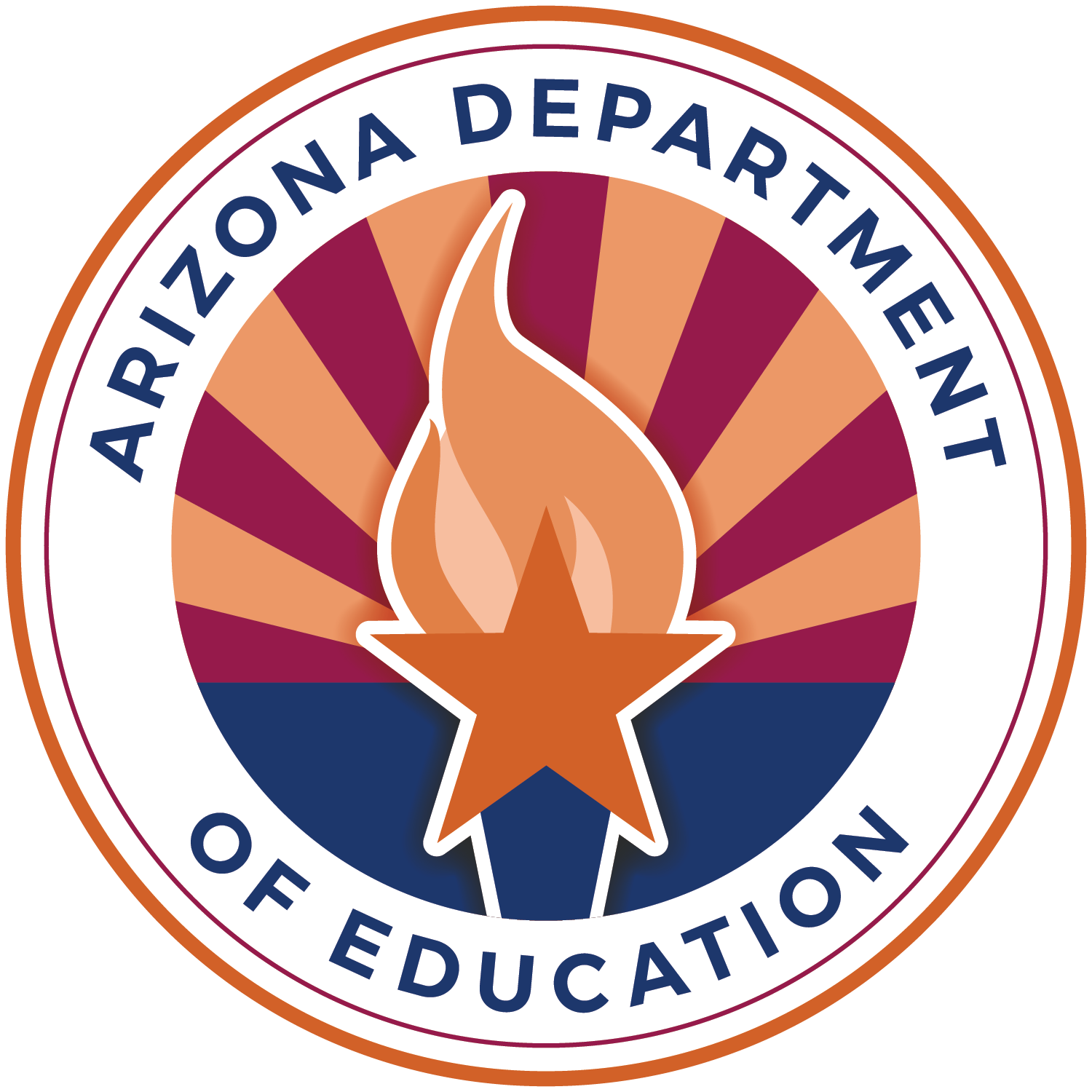 Timely & Meaningful Consultation
Timely - all parties must have adequate notice or “time” to ensure they are prepared to make informed decisions

Meaningful - all parties must have the opportunity to share visions and consider all viewpoints in the process
ESEA sections 1117(b)(3) and 8501(c)(3)
[Speaker Notes: Consultation must occur early enough so that services begin at the start of the year or the start of the funding period
Consultation must continue throughout the funding period and does not end until the program has been evaluated
An offer of services by an LEA without an opportunity for timely and meaningful consultation with private school officials does not meet the requirement of the law.]
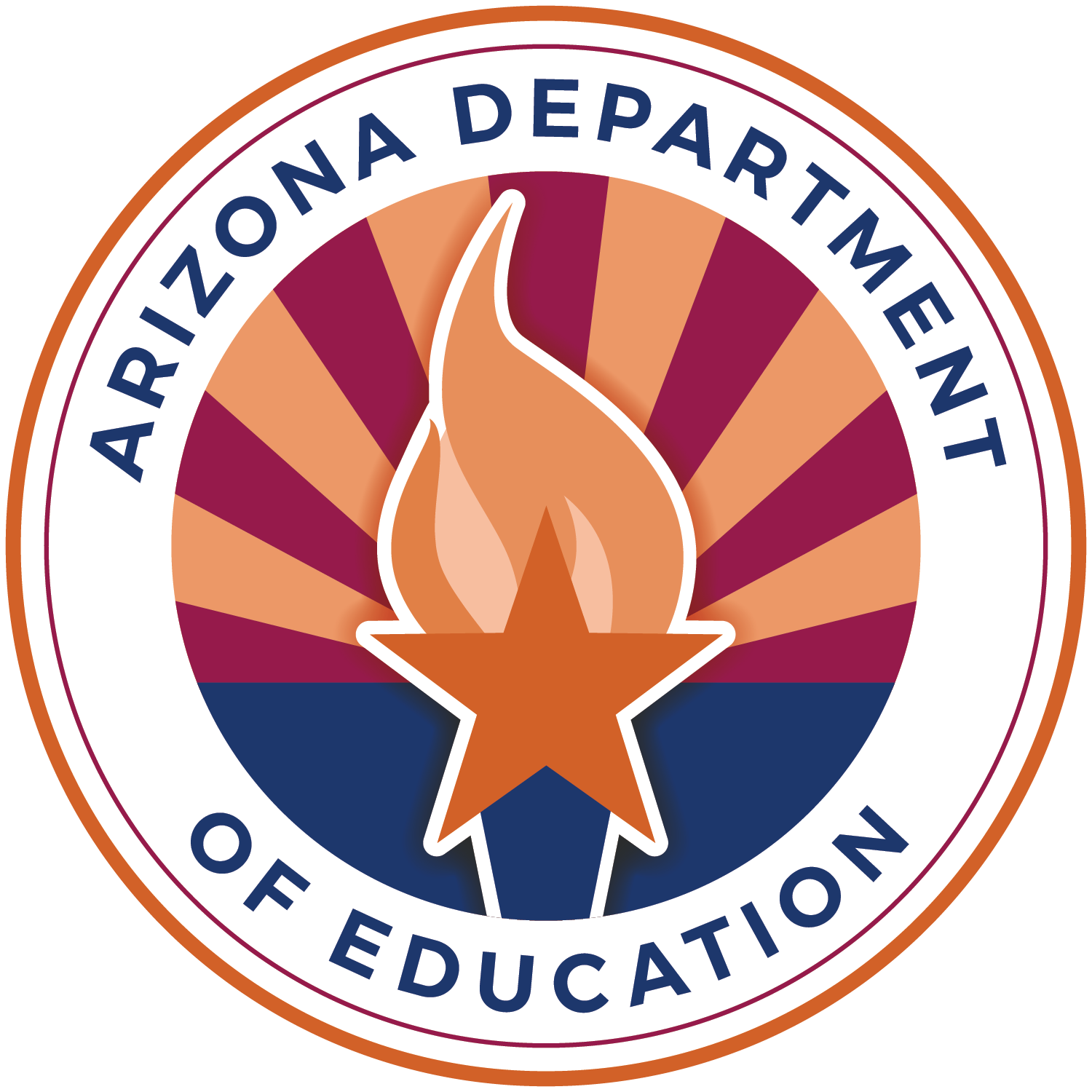 Notice of Intent to Participate
Send to all potential participating private schools
Importance of deadlines 
Private schools’ data = program participation eligibility

Slight modifications for FY25
   https://www.azed.gov/titlei/privateschools
[Speaker Notes: Grants open March 1st, therefore most LEAs begin the consultation process in January or February for the following funding period.  
The Notice of Intent to Participate or NIP will provide a means for LEAs to begin the consultation process 
The NIP will be sent by the LEA to all potential private schools 
Private schools must then return the NIP with data which will determine if they are eligible for continued consultation
LEAs may and should provide a reasonable deadline for private schools to return the form so that grants may be submitted when the LEA is ready
LEAs that do not have eligible private schools will verify they have done their due diligence locating potential private schools, that there are not any in their area, and that they have no knowledge of any private schools serving their students 
If this is the case, the LEA will check all three boxes on the NIP, sign, and upload the document in Title I Related Documents
The private school will only mark yes for any program area for which they have the data to support eligibility AND if they opt in for continued consultation
The private school must have an opportunity to consult prior to any funds being transferred, therefore, LEAs must mark if they receive funding even if they transfer funds which will be discussed at a later time in consultation.]
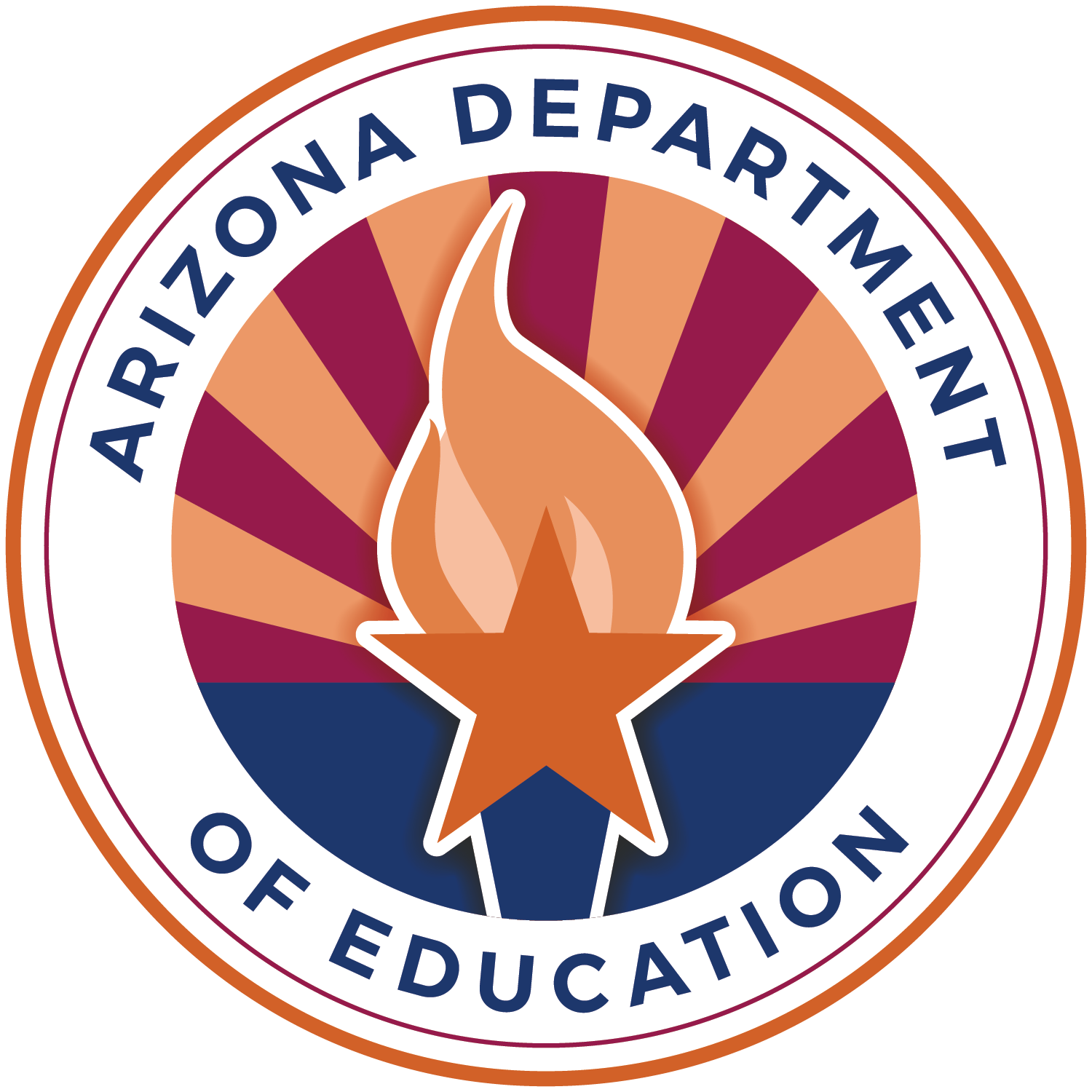 Private School Equitable Share
Title I-A
Students who live in a Title I funded school boundary AND qualify based on income
Title I-C (MEP Bootcamp February 7th, 2024)
LOA (SEA or LEA) serving the geographical location
Eligible students  (1) meet the statutory and regulatory definitions of a migratory child and (2) the State has properly recorded its determination that the child is a “migratory child” on the national Certificate of Eligibility (COE)
Title II-A
Private school must be located withing the LEA’s boundary
Total enrollment
Title III-A
Private school must be located withing the LEA’s boundary
Number of eligible EL students on October 1
Title IV-A
Private school must be located withing the LEA’s boundary
Total enrollment
Title IV-B
Grantee serving geographical location
Equitable services OR equal expenditure
[Speaker Notes: This year, there will be changes for Title I-C and Title III-A.  More guidance and training to come.
Please visit https://www.azed.gov/migrant for resources.

LOA – Local Operating Agency

K-5.  How does a 21st CCLC subgrantee determine the equitable share of funds to make available for equitable services? A 21st CCLC subgrantee must ensure that its expenditures for equitable services for eligible private school children and educators are equal on a per-pupil basis to the expenditures for participating public school children and educators, taking into account the number and educational needs of the eligible private school children and educators. (ESEA section 8501(a)(4); 34 C.F.R. § 299.7(a)). After timely and meaningful consultation with appropriate private school officials, a subgrantee could choose to calculate equal expenditures strictly on the basis of the relative enrollment of students in public schools and private schools, assuming the needs are similar, that have indicated their willingness to participate in the 21st CCLC program on the assumption that these numbers accurately reflect the relative needs of children and educators in public and private schools. Alternatively, a subgrantee could choose to use other factors relating to the needs of public and private school children and not base its equal expenditures only on relative enrollments. For example, if a subgrantee targets its program on a specific subgroup of students (e.g., ELs, low-achieving students from low-income families), the LEA would use the number of eligible children in the defined subgroup enrolled in both public and private schools. (See B-1).  In the case of a 21st CCLC program that is open to all children within the CBO’s service area and has sufficient funding to serve all children interested in participating, the equal expenditures requirement would be met because the program is open to all eligible students and each participating student would receive the same amount of services.]
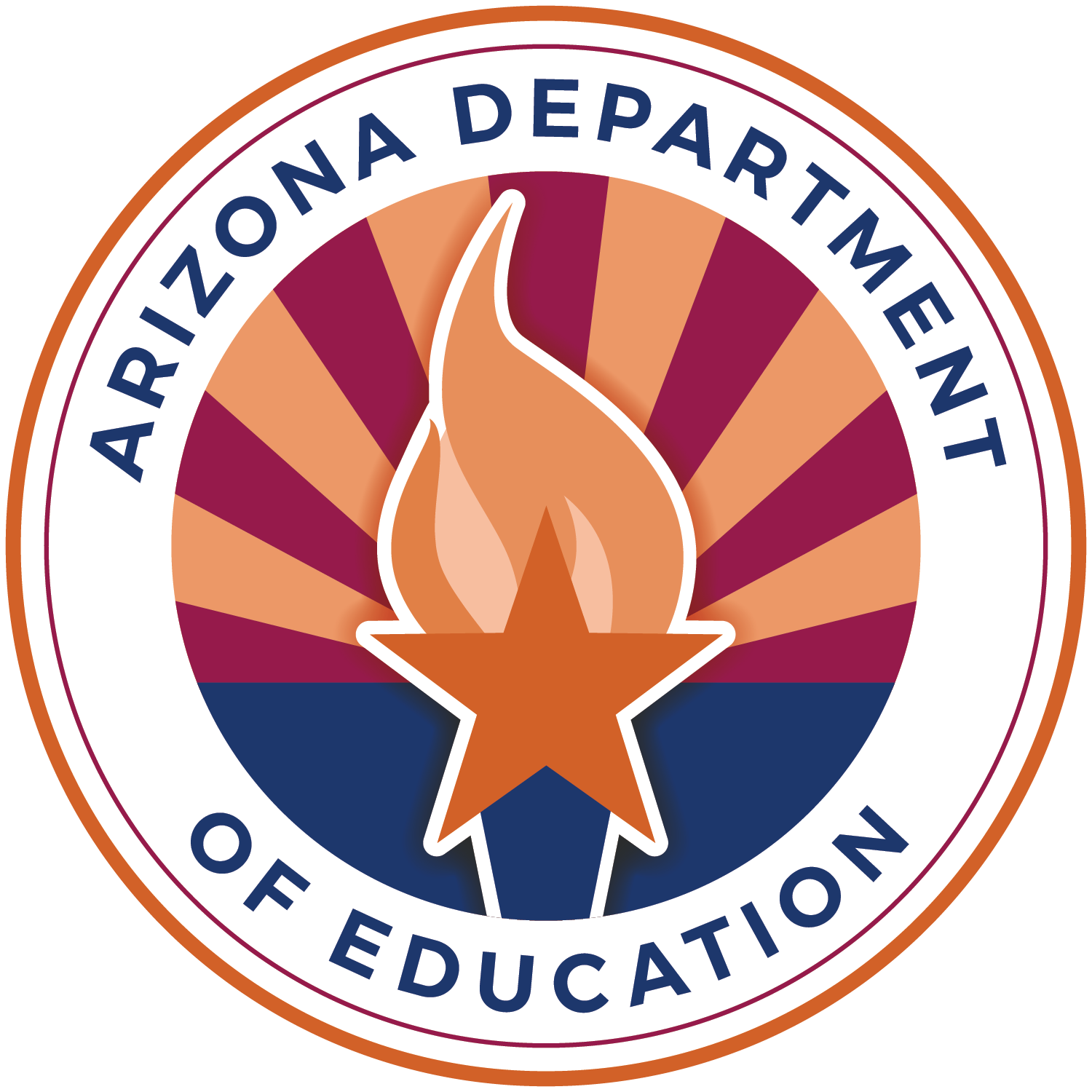 Title III-A
I-4. Must an LEA use the standardized, statewide entrance and exit procedures that it uses in public schools to identify and exit ELs in private schools?  No. Under ESEA section 3113(b)(2), each SEA is required to establish standardized, statewide entrance and exit procedures that must be implemented in each LEA in the State. Unlike with public school students, unless required by State law, there is no requirement that private school students be identified as ELs or exited using those entrance and exit procedures. However, the LEA may use the standardized statewide entrance and exit procedures if, after timely and meaningful consultation with private school officials, it is determined to be an appropriate method for identifying and exiting eligible students in a private school. 
I-5. What are some examples of how an LEA might identify children who are eligible for Title III, Part A services in private schools that choose to participate in Title III, Part A equitable services?   In consultation with private school officials, an LEA should establish objective criteria to determine which private school children are eligible for Title III, Part A services. For example, an LEA and private school officials may decide to identify ELs based on: (1) responses to a primary or home language other than English (PHLOTE) survey and (2) scores on an English language proficiency (ELP) screener assessment or using the same process utilized in the statewide entrance procedures (see I-4).
[Speaker Notes: More guidance and training to come.]
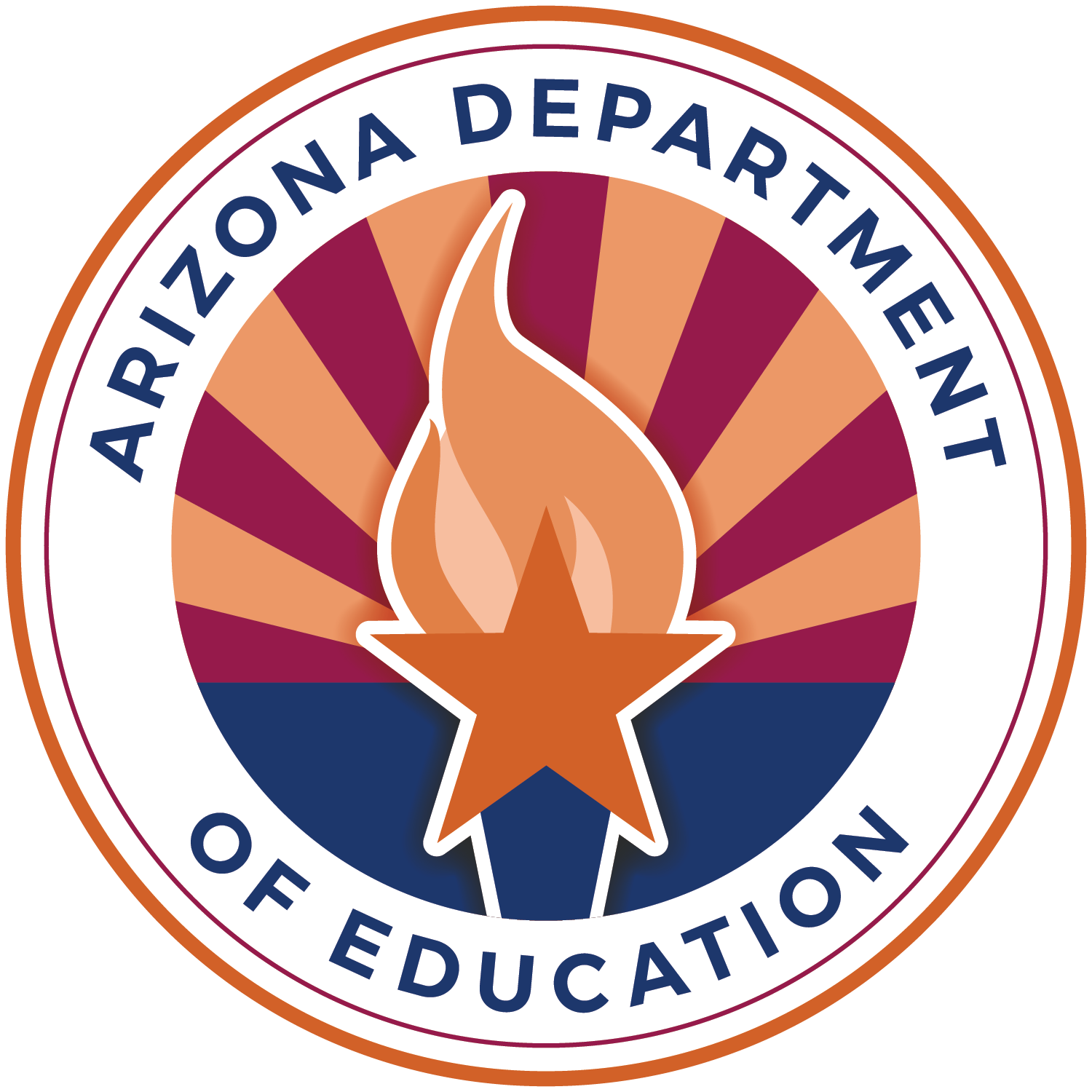 Affirmation of Consultation
Only private nonprofit schools with verifiable data
Deadline – Due September 30th 
Transferring funds
Preliminary yearlong planning https://www.azed.gov/titlei/privateschools
[Speaker Notes: Only private schools that responded with verifiable data corresponding to the program with their Notice of Intent to Participate will continue consultation
The Affirmation of Consultation, which is required by law, will be sent to only those schools which have been deemed as participating
If a private school marked yes for Title I and submitted what was required, but the address does not fall within one of the LEA’s Title I boundaries or they submitted a list of eligible students according to their address but none of them qualify based on income, the LEA should upload the rationale in Title I Related documents as permanent evidence in the grant
In order to begin services at the beginning of the year in conjunction with the LEA, the AOC should be sent as soon as allocations have been determined but should not be signed until the fall after school begins.
The topics listed on the AOC form guides LEAs through the requirements for consultation.
In order to write their grant, LEAs must develop a preliminary plan for the use of funds - - obligation vs. 1 at a time as PNP decide how to use funds]
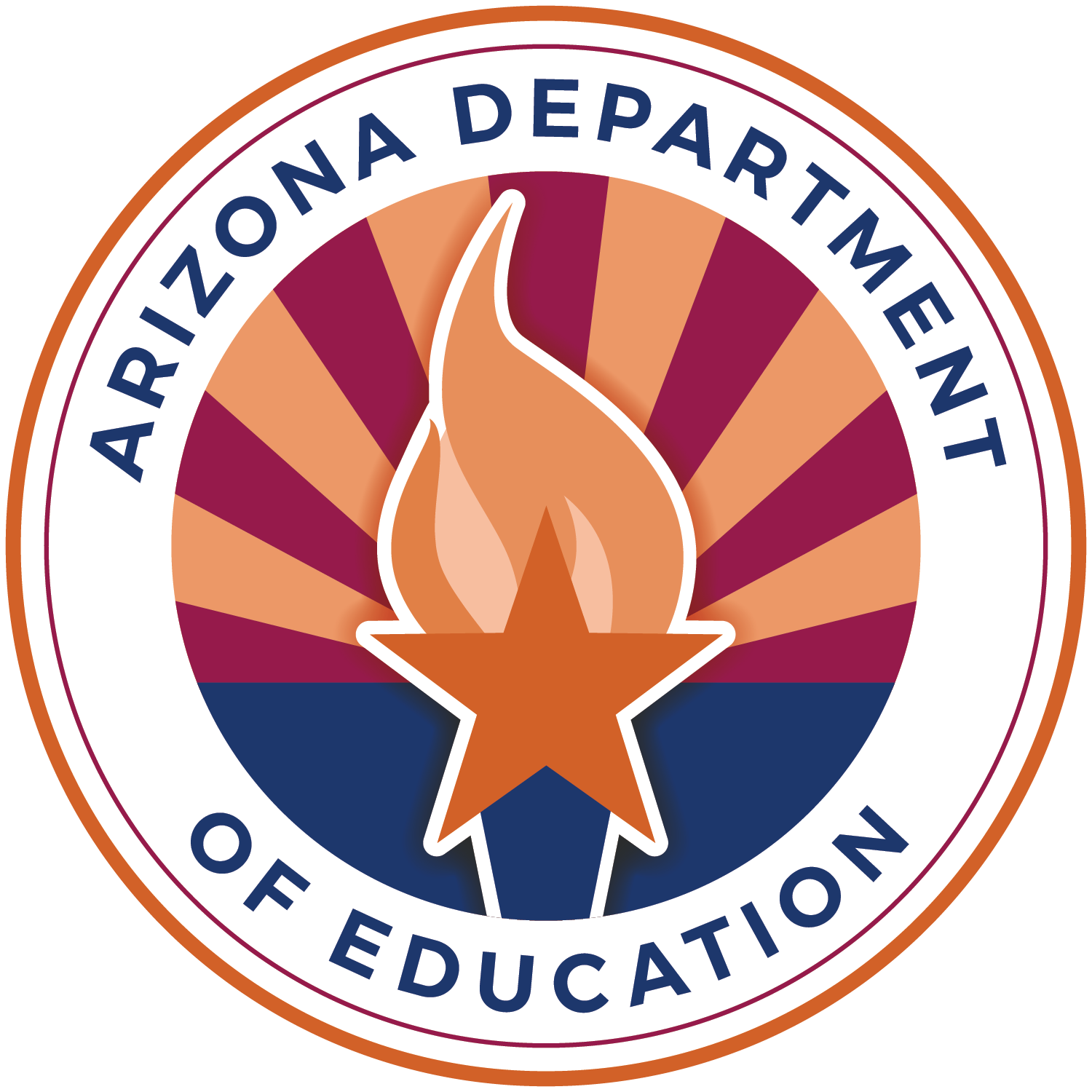 Programs
Equitable ≠ Equal
Title I-A ≠ Materials only
Title II-A – Professional development
Title III-A ≠ AZELLA costs
Title IV-A – 20/20 Rule with 15% special rule for technology infrastructure
Administrative Costs – Title I-A 10%, Title III-A 2%, Title IV-A 2%
Indirect Costs – Approved indirect cost rate x total equitable share; LEA IC + PNP IC = max indirect cost
[Speaker Notes: Equitable does not mean equal
Private schools have different needs and measures of success
Therefore, services do not have to align exactly with the LEA
Subjects may differ
Grade levels may differ – preschool – students may not count for funding, but they may receive services if agreed upon in consultation
Target grade levels may differ
All programs must be implemented with the goal of increasing student achievement
It is important to know that only providing materials to a private school does not meet the LEA’s obligation of providing a Title I equitable service program
The preponderance of funds must include an instructional component 6100/6300-1000)
If nominal supplies are reasonable and necessary to implement the Title I program, then they may be purchased along with the instructional component
Inventory belongs with the LEA and the LEA must follow their internal procedures (determine if a regulation needs to be added to board policy if it does not make sense for private schools)

If an LEA’s Title I allocation does not exceed $500,000, the LEA may still reserve a portion of the proportional share to provide engagement activities for the parents and families of participating private school students. However it is not required
Again, activities may not be school-wide. 
Only families of eligible Title I students may participate in equitable service family engagement activities

In determining the costs associated with a private school teacher’s participation in a conference, an LEA would need to determine if the sessions of the conference that provide secular, neutral, and nonideological professional development; 
Whether in-person, virtual, or online, an LEA should require that a private school attendee provide both titles and descriptions of sessions they expect to attend, as well as some form of verification after the fact of the sessions they attended
The LEA may use that to determine the percentage of the attendee’s overall time spent attending secular sessions; 
That percentage must be applied against the overall cost of attending the conference to reach a prorated amount that may be charged to Title II
The prorated amount or percentage would apply to both registration and travel costs
Title II, Part A funds may not pay for an online subscription to a professional development video database that contains content that is not fully secular, neutral, and non-ideological 
There is no way to guarantee that the user is only accessing the secular content and, thus, that Title II, Part A funds are not spent on religious content
Title II funds may not be used to pay a portion of an online subscription to reflect the amount of material that is secular, neutral, and nonideological because there is no way to guarantee that the user is only accessing the non-religious content 

The 20-20 Rule with 15% Special Rule for Technology Infrastructure applies for LEAs with an allocation of $30,000.00 or more/This applies to the grant as a whole – PNPs do not need to follow the rule separately]
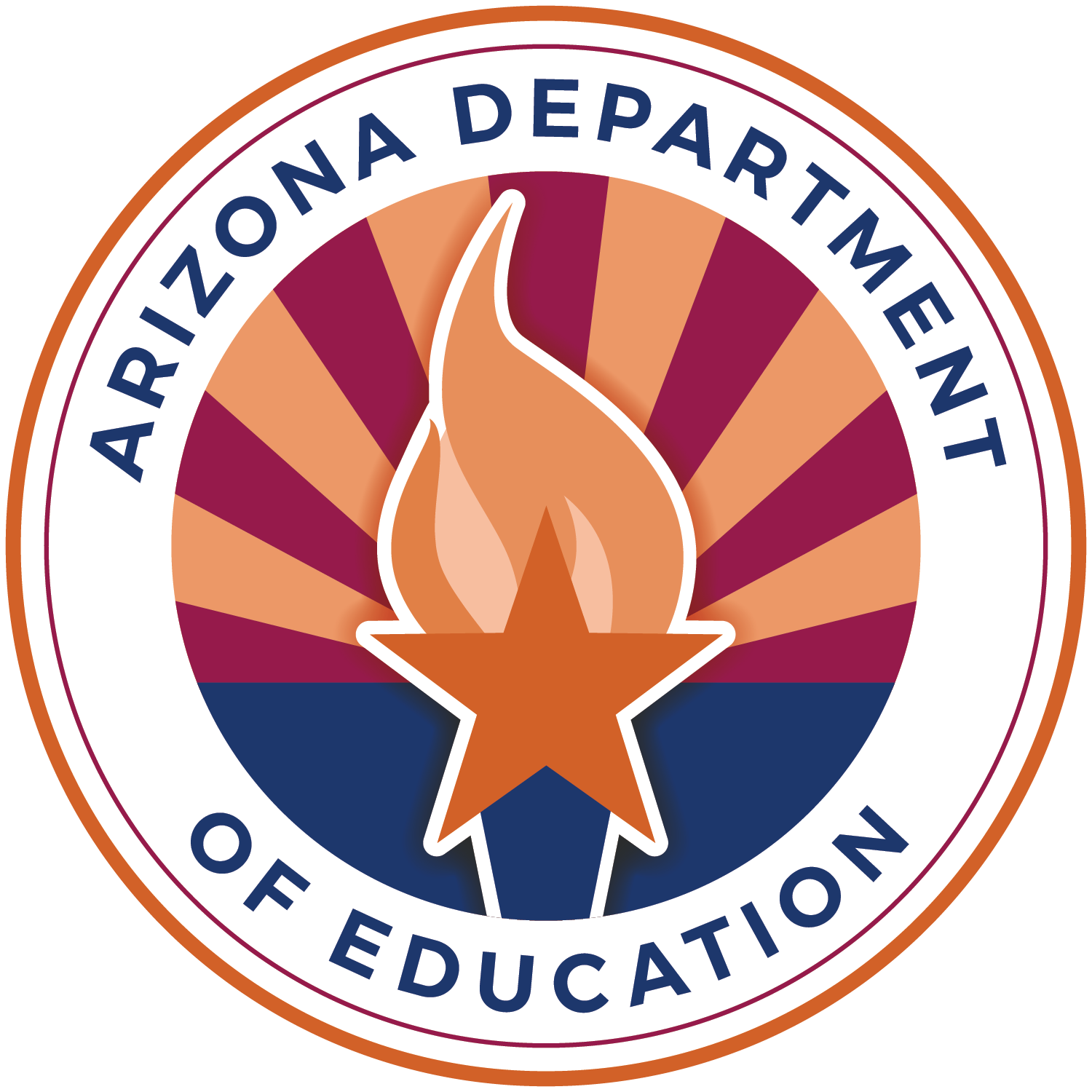 Supplement Not Supplant
Supplanting should be the presumption for equitable service activities
An LEA must use funds to meet the identified needs of eligible private school participants and not the needs of the private school or the general needs of children in the private school
An LEA must also ensure that the equitable services do not replace the education for participating students that the private school provides all students
[Speaker Notes: Funds must supplement what a private school participant would receive without Title funds.  LEAs must ensure by asking 
Are any of the services required under state law or local policy?
Were local funds used in the prior school year to provide any of the services which are currently being requested using Title funds?
Are any of the same services to students participating in a program funded by federal dollars also being provided to non-participating students using local funds?]
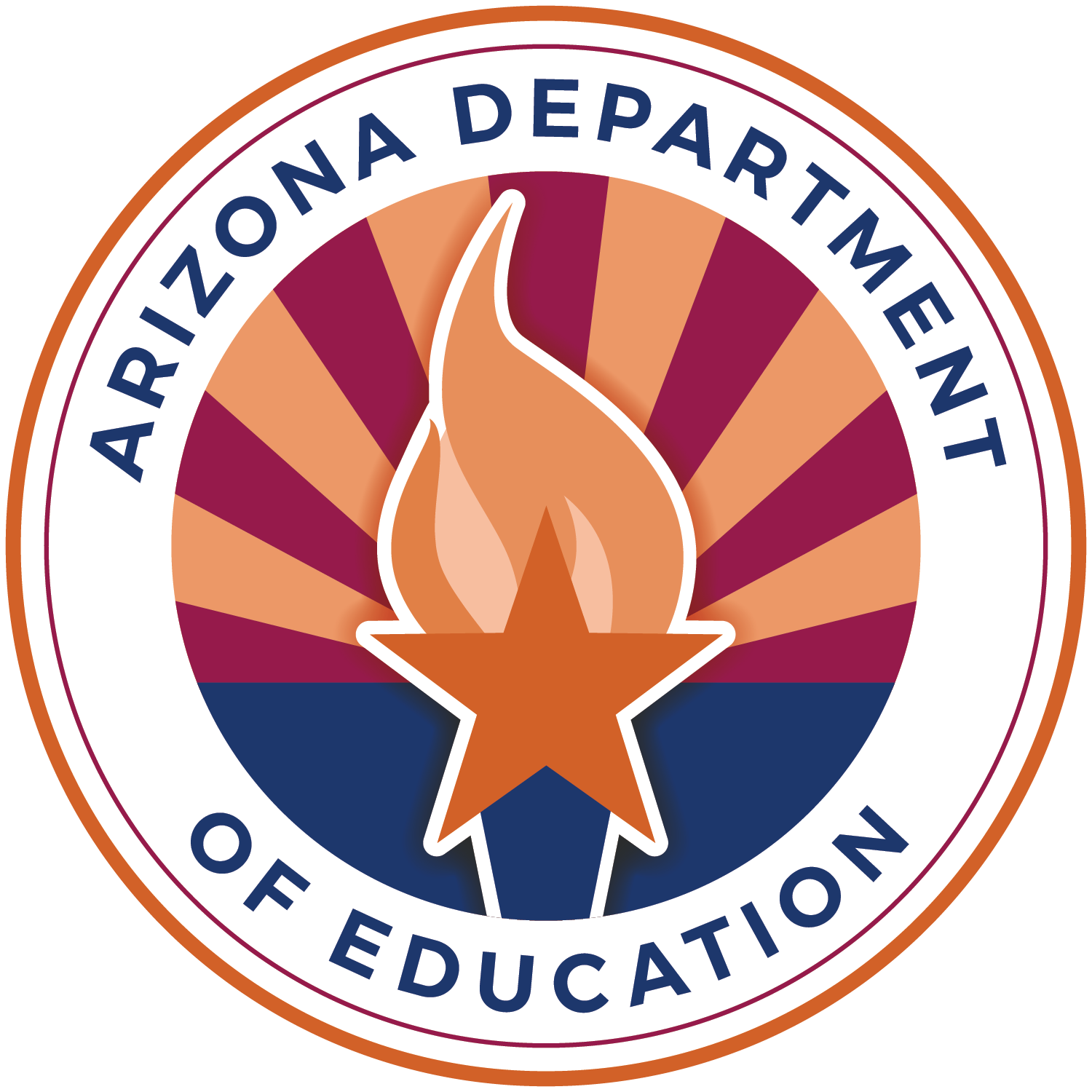 Program Eligibility vs. Service Eligibility
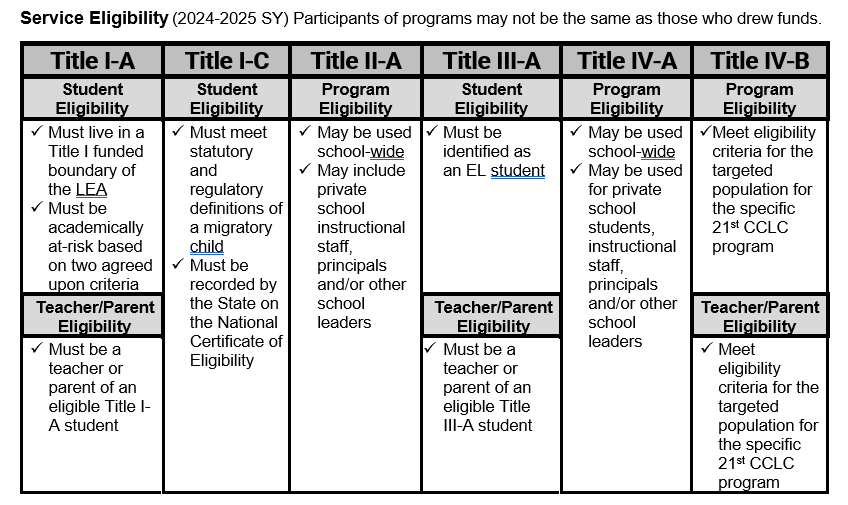 [Speaker Notes: We know allocations are determined based on prior year enrollment and income eligibility (equate to Title I-A School Eligibility page)
Participation in services, however, is based on data from the year funding is received

The private school must submit new data once the school year begins
For Title I-A, LEAs need
Student names 
Grade level
Address
2 agreed upon assessments that demonstrate the child is at-risk
Once again, the LEA must verify that all students live within one of their Title I boundaries
Notice there is nothing in the chart about income eligibility

I-C – guidance to follow

Title II-A, IV-A
Through consultation, the LEA and private school will determine how needs are identified

Another vast misconception is that funds do not decrease once LEAs request new data
Students may enter and exit all programs throughout the year
Remember, the allocation was determined using prior year data
Think back to the LEA’s School Eligibility page.
Do those allocations decrease once the year begins? (No)

Participation for all programs is based on who is attending or staffed at the school throughout the funding year

Final allocations and transfers are the only time private school allocations, which are written on the Eligible Private School Page, are changed]
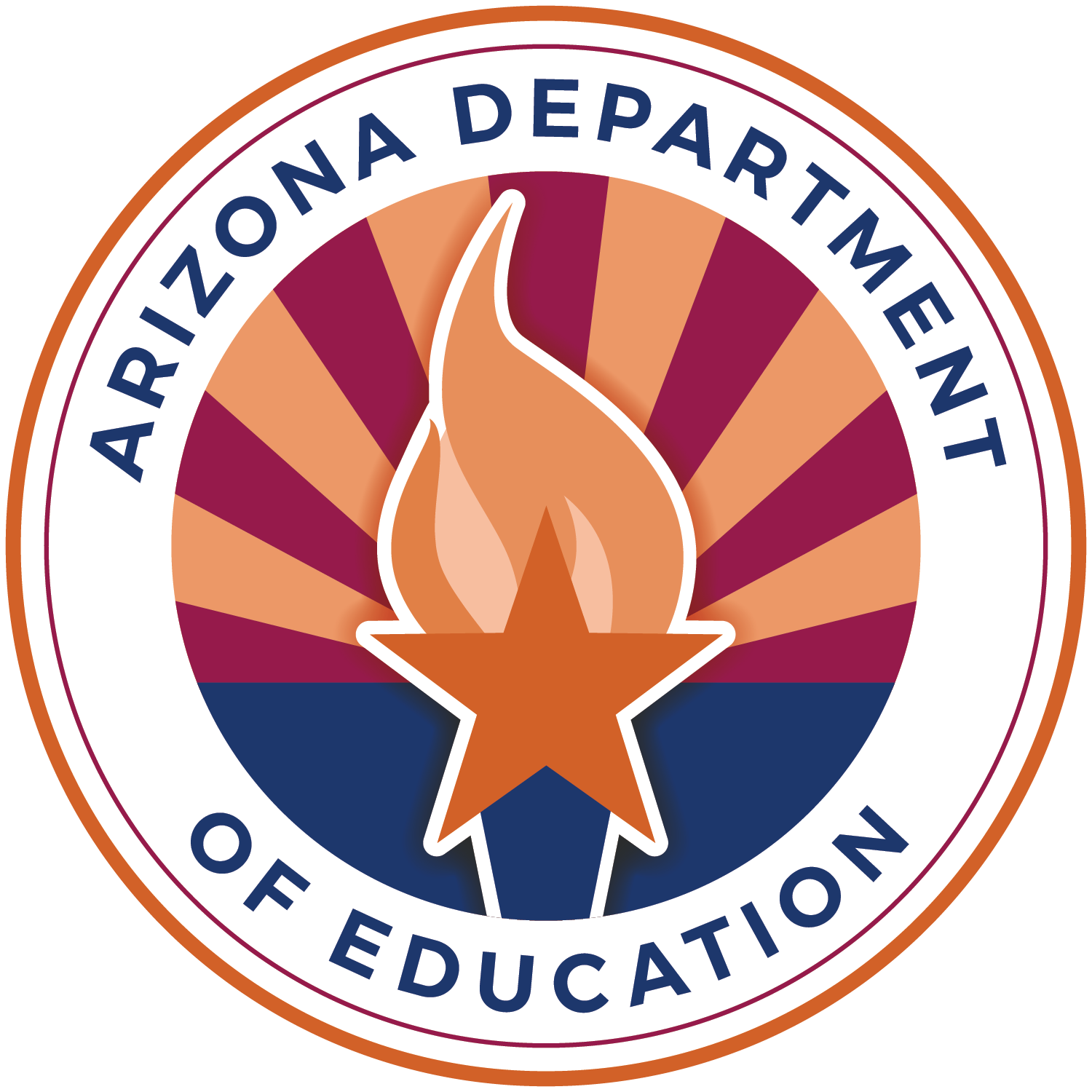 Ongoing Consultation
Private School Timeline Resource
https://www.azed.gov/titlei/privateschools

Budget reconciliation
Data collection
Revisions/adapting program
Revolving participant eligibility data
[Speaker Notes: Ongoing consultation – progress checks/data, budget reconciliation, revisions, adapt program as needed, revolving eligibility data, 
If an LEA is not being billed for services, services likely are not occurring and follow is needed immediately.]
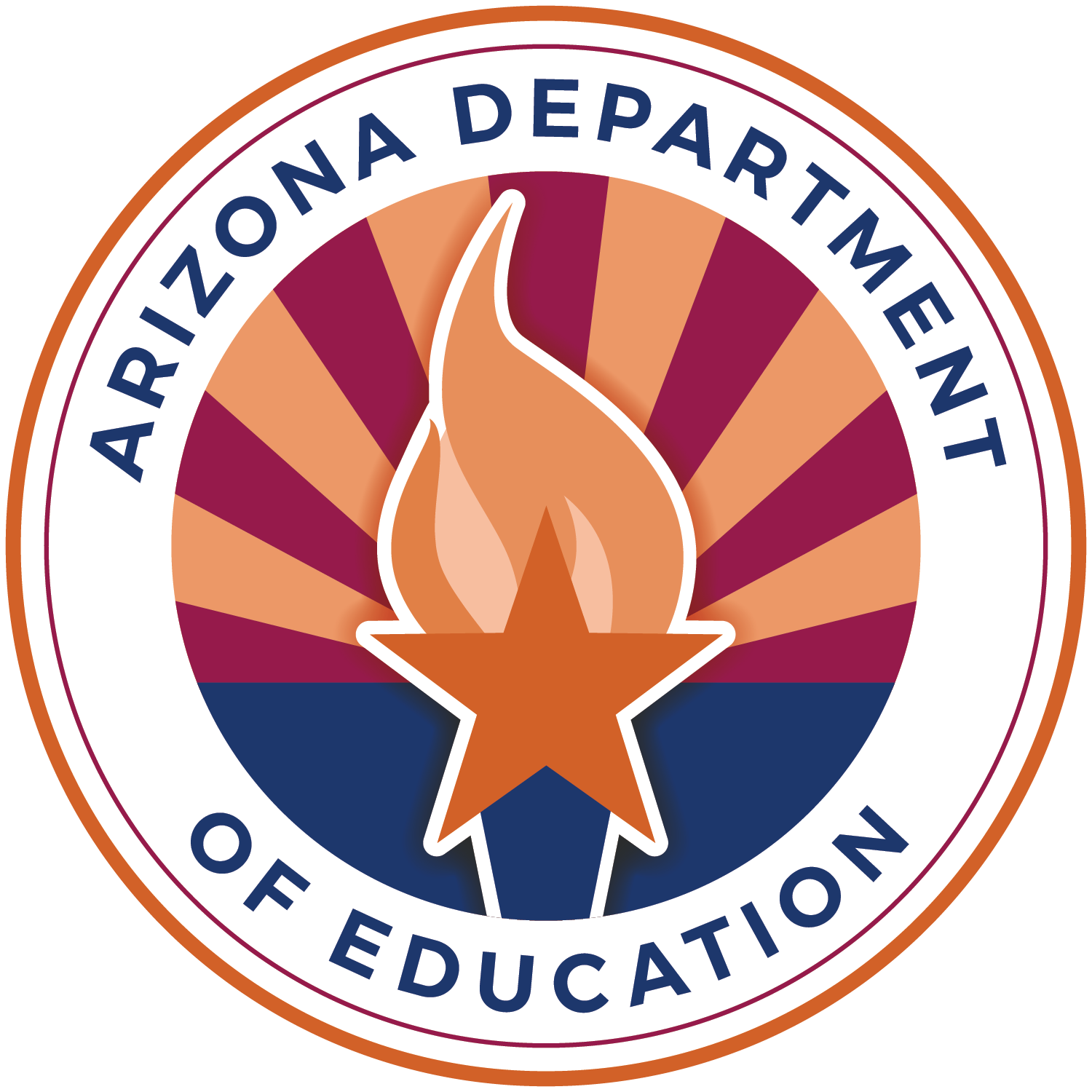 Program Evaluation/Carryover
Funds allocated to an LEA for educational services and other benefits to eligible private school participants must be obligated in the fiscal year for which the funds are received by the LEA. 							                   ESEA sections 1117(a)(4)(B) and 8501(a)(4)(B)
Program evaluation
[Speaker Notes: The purpose of this requirement is to ensure that an LEA uses the funds available under Title I or a covered program under Title VIII to provide equitable services in the fiscal year for which the funds were appropriated and to ensure that eligible participants receive the services to which they are entitled in a timely manner

This provision reinforces the requirement that an LEA conduct timely consultation with private school officials to design appropriate equitable services so that those services can begin at the beginning of the school year for which the funds are appropriated

It was understandable that during Covid and the year after that services were affected
However, Covid should not be a reason any longer

Many private schools received EANS funding or other grants post Covid
If a private school opts to use other funds rather than equitable service funds, they are in fact waiving their funds and are not eligible for carryover the following year

Title funds are not meant to be rolled over year after year
ES carryover should be a rarity

If programs are interrupted, the LEA and private school official must address it immediately and amend the plan so that services are provided]
Contact Information
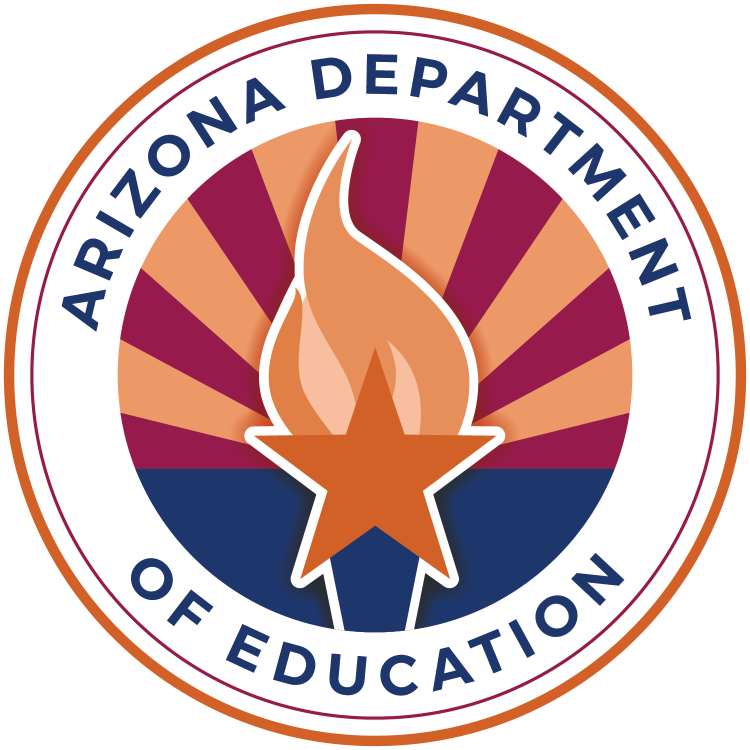 Tiffiany Morse602.542.7466tiffiany.morse@azed.govprivateschoolsombud@azed.gov

EANS/Equitable Service Program Specialists
Nikole Fletcher 
Sara Shaffer

https://www.azed.gov/titlei/privateschools
https://www2.ed.gov/about/inits/ed/non-public-education/index.html